Svazek obcí mikroregionuZÁLESÍ
HUMPOLECKO
Mikroregion Zálesí
Rok založení: 2000 
Sídlo: městský úřad Humpolec
Spádová oblast: Humpolecko, 25 obcí
Počet členů: 21 obcí (vč. Humpolce)
Rozloha území: 194 km2
Počet obyvatel: cca 15 800
Společné akce mikroregionu
Vybudování cyklostezek 

Doplnění sítě cyklotras mobiliářem + vyznačení dalších km tras

Zimní běžkařské trasy

Brožura – kresby historických památek 

Čistá Želivka
Cykloturistika
Cyklotrasy
Zimní běžkařské trasy
Značené běžkařské trasy
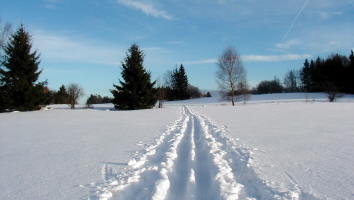 Kresby památek
Čistá Želivka
Založení v r. 2005
Území: katastrální území měst a obcí spadajících do povodí řeky Želivky

Hlavní cíl: 
zlepšení jakosti vody ve vodní nádrži
Podpora rozvoje a budování ČOV
Využití vodní nádrže Želivka pro rekreaci
Turistické cíle
Humpolec
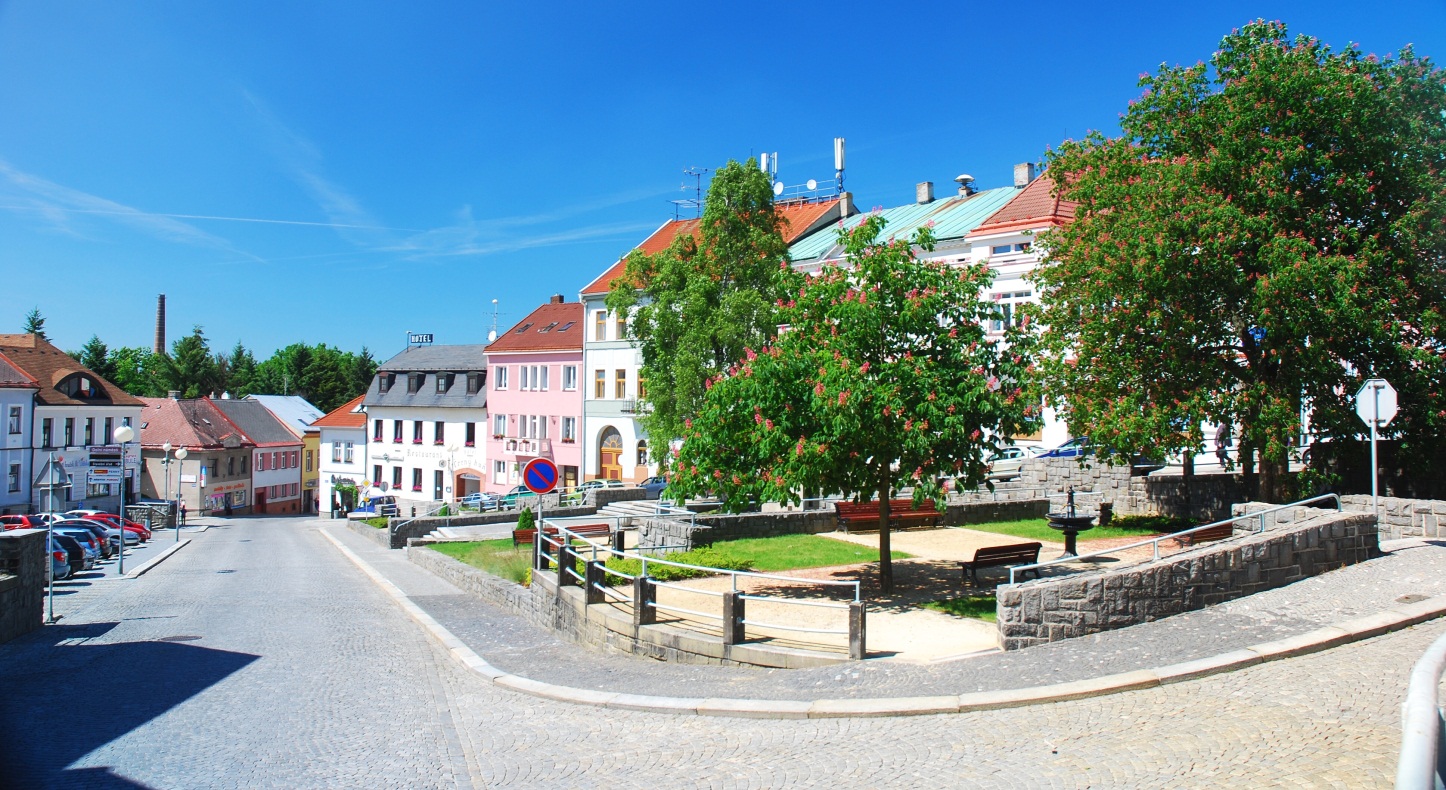 Turistické cíle
Hrad Orlík u Humpolce
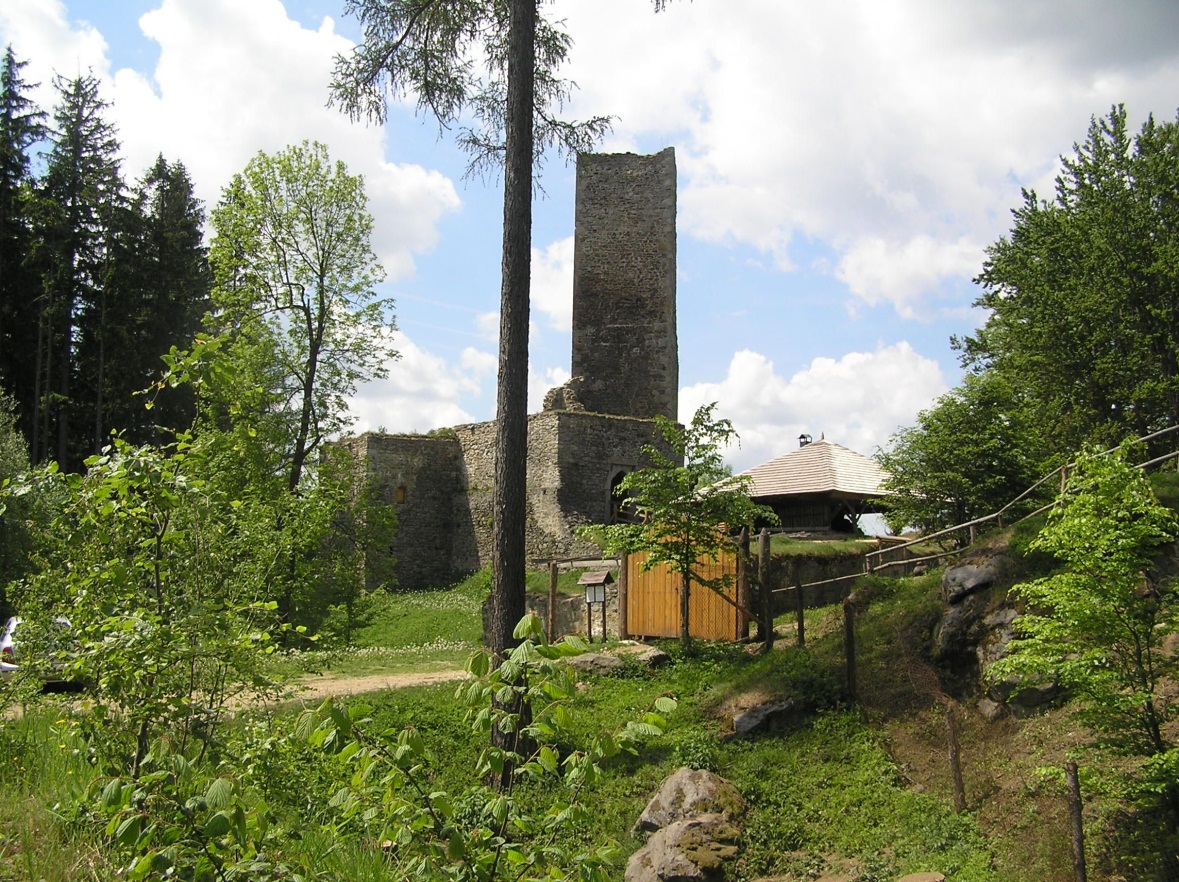 Turistické cíle
Muzeum Dr. Aleše Hrdličky, Humpolec
Kostel sv. Mikuláše, Humpolec
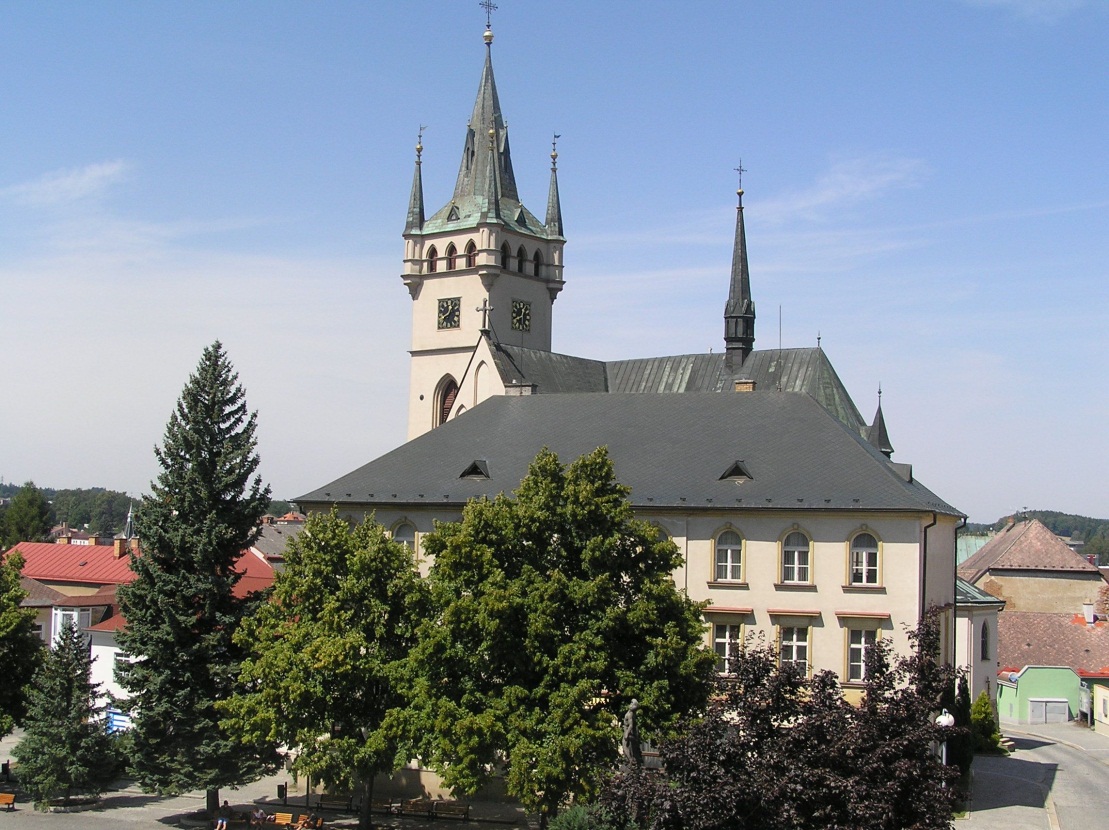 Turistické cíle
Toleranční kostelík, Humpolec
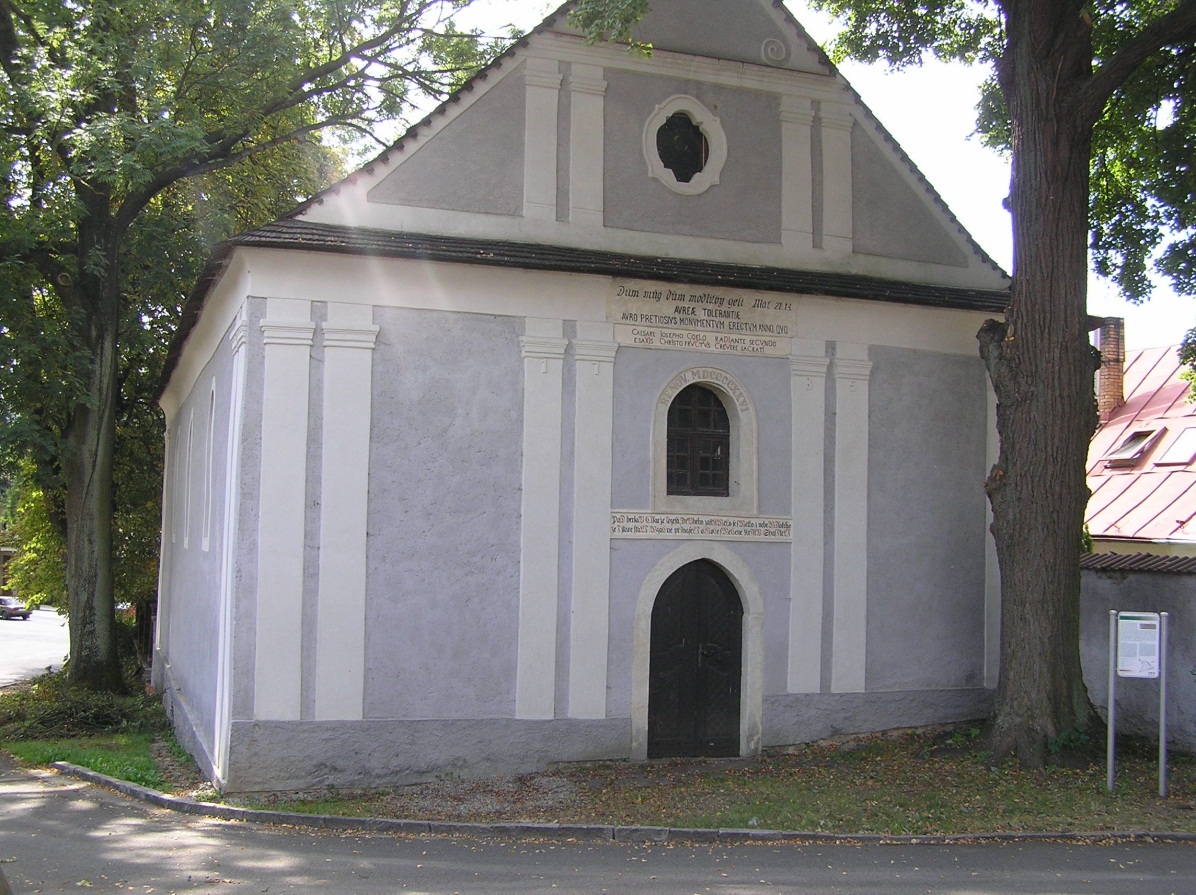 Turistické cíle
Nápravníkovo stavení, Zichpil, Humpolec
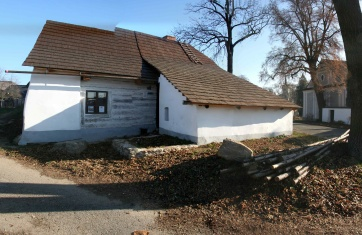 Turistické cíle
Hliníkárium, Humpolec
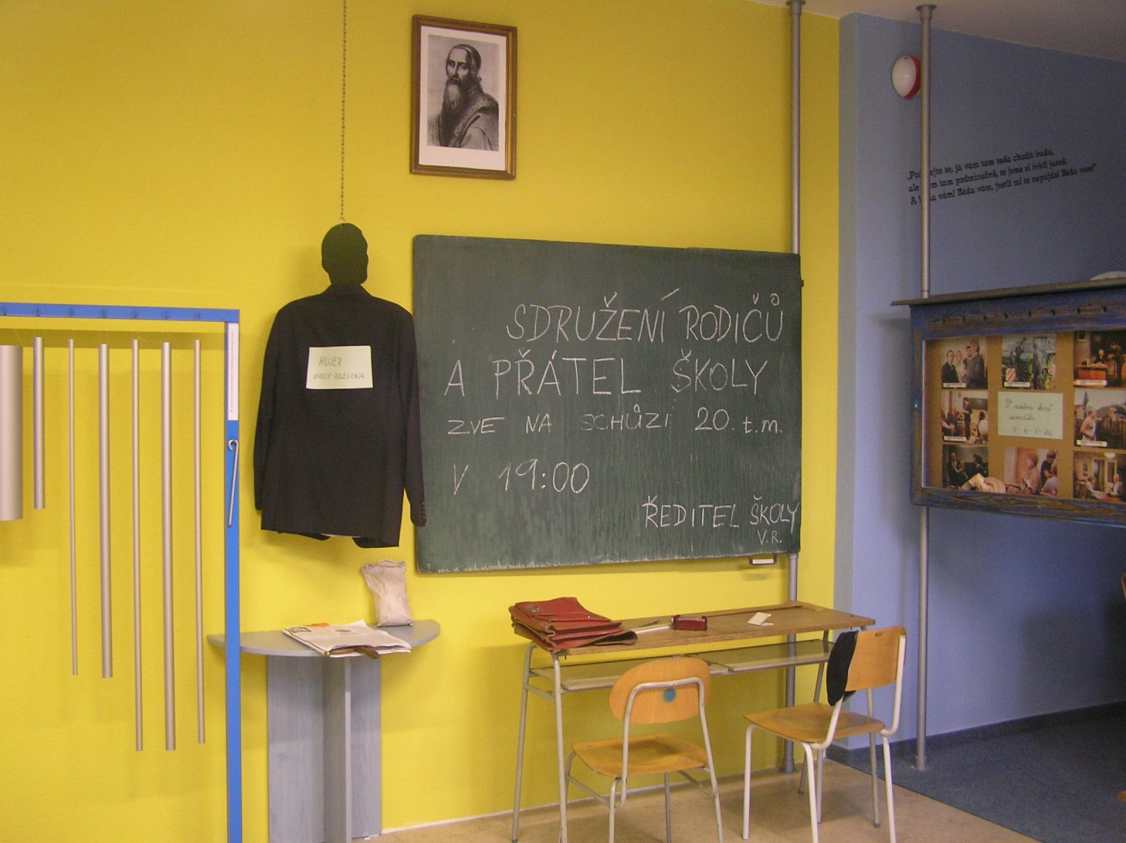 Turistické cíle
Želiv – Kostel Narození Panny Marie
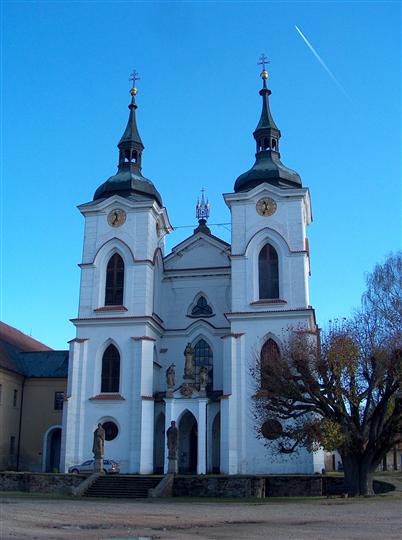 Turistické cíle
Želiv – klášter premonstrátů
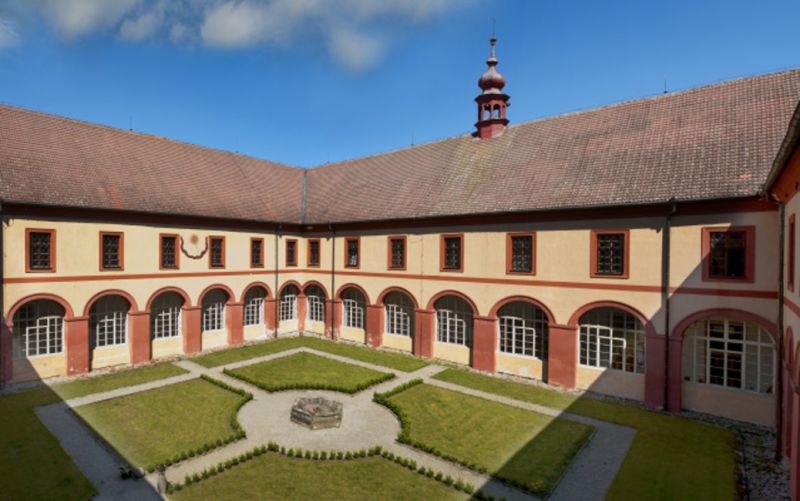 Turistické cíle
Vodní nádrž Trnávka u Želiva
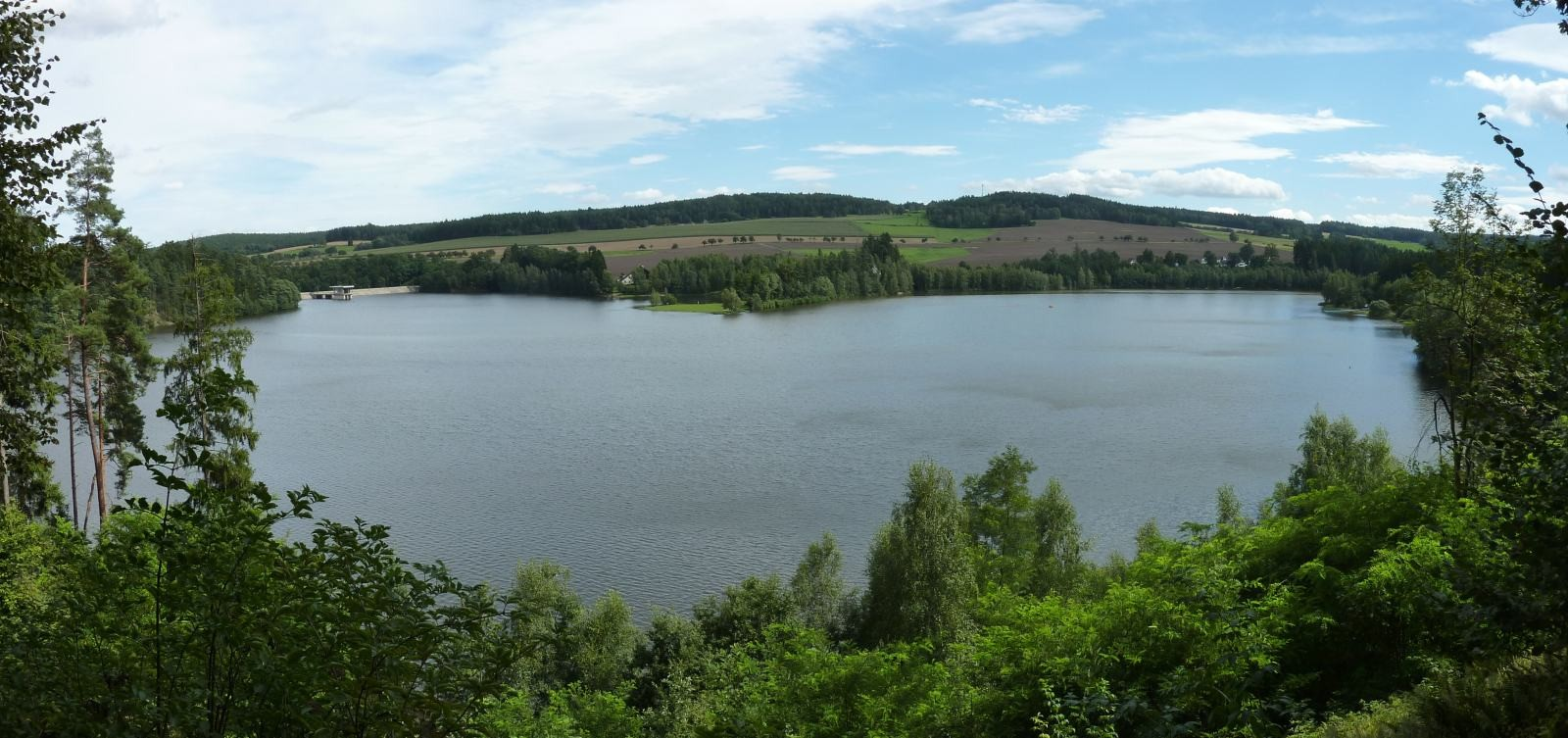 Turistické cílé
Sedlice, velká přehrada
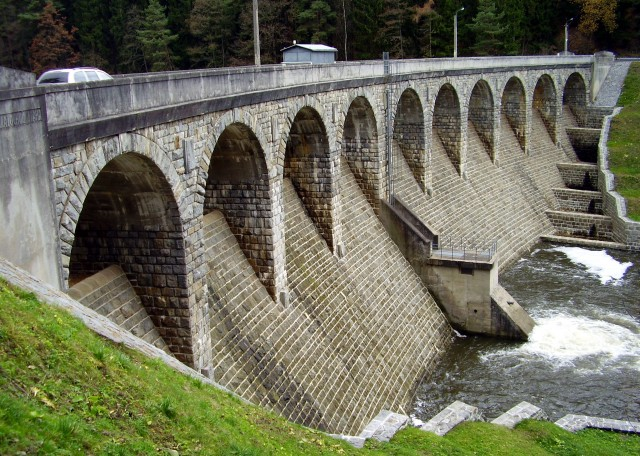 Turistické cíle
Kaliště – rodný dům Gustava Mahlera
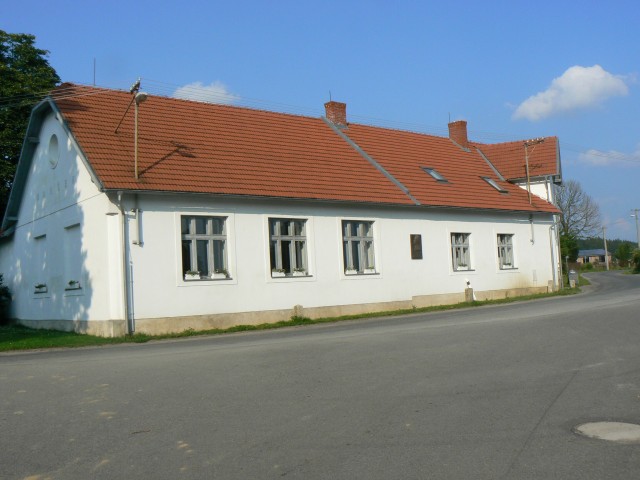 Turistické cíle
Proseč – zbytky gotické tvrze
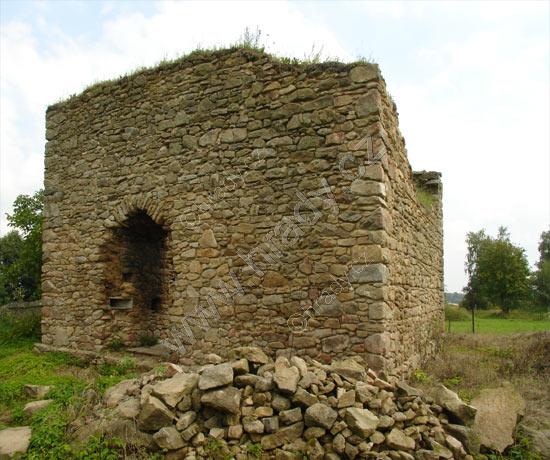 Turistické cíle
Gotický kostelík sv. Jiří, Řečice u Humpolce
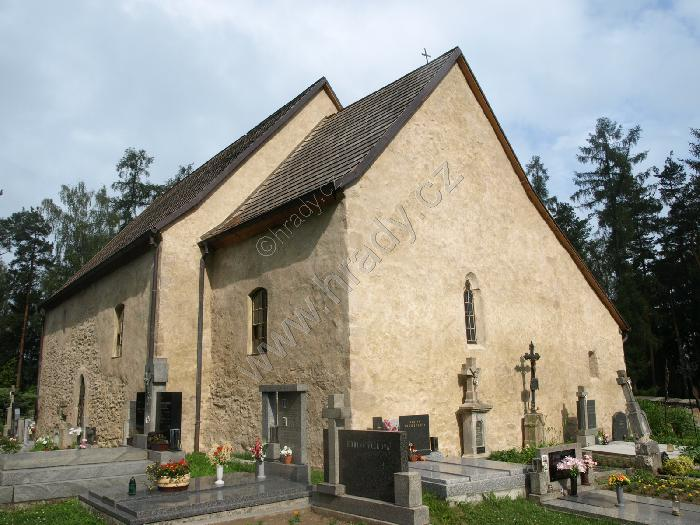 Svazek obcí mikoregionu zálesí
Děkujeme za pozornost
Mgr. Roman Brzoň, předseda mikroregionu
Zdena Augustová, MěÚ Humpolec

Kontakt: www.mikroregionzalesi.cz